Car Buying
Lejeune Leadership Institute
[Speaker Notes: THIS CLASS IS FOR INFORMATIONAL PURPOSES ONLY TO GIVE YOUR MARINES A BRIEF OVERVIEW. FOR DETAILED AND EXPERIENCED FINANCIAL INFORMATION REFER TO YOUR UNIT’S COMMAND FINANCIAL SPECIALIST (CFS) AND YOUR BASE PROFESSIONAL FINANCIAL MANAGER (PFM) ; ADHERE TO MARADMIN 061/13 “PERSONAL FINANCIAL MANAGEMENT EDUCATION PROVIDED BY NON-FEDERAL ENTITES” FOR GUIDANCE.]
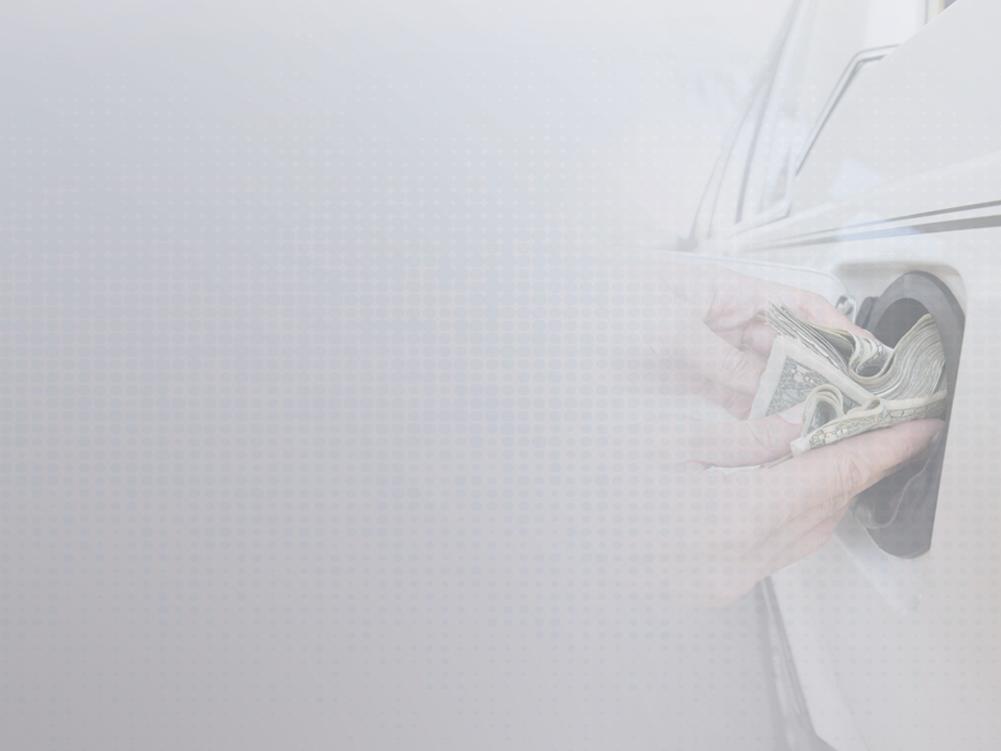 How Much Car Can You Afford
Your total cost of a vehicle should not exceed more than 25% of your net income

25% consist of 15% monthly car payment and 10% for Maintenance, Insurance, Operating expenses (fuel, oil, etc) and Taxes (MIOT)
‹#›
[Speaker Notes: Slide 2: A car costs you more per month than just the loan payments. There are operating costs, maintenance and insurance included in monthly expenses. Total monthly costs related to your vehicle should not be more than 25 percent of net income (what remains after taxes). That 25 percent is made up of a 15 percent car payment and 10 percent for maintenance, insurance, operating expenses (fuel, oil, etc.) and taxes .

Determine how much you can put down on the car. The more money you put down, the less you have to finance, and the lower the monthly payment.]
Things to Consider
Test drive payment
Put away monthly payment before purchase to see if you can afford it.
Know your debt-to-income ratio
Request your latest credit report
Get a pre-approved loan
Know the current annual percentage rates (APR)
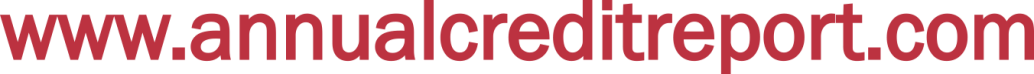 ‹#›
[Speaker Notes: Slide 3:  Things to Consider
 
Develop a spending plan: If you already use a budget at home, review it and determine what you can afford to spend on your new car. The benefits of having a spending plan are greater than determining your car purchase and can affect your entire financial future. 
 
Know your debt-to-income ratio: You will need to know how much of your money currently goes to pay regular monthly debts so you don’t overextend yourself by adding a car payment. To find this out, compute your debt-to-income ratio. 
 
Request your latest credit report: Be sure to check your credit report as you work on your spending plan and debt-to-income ratio. 
 
Get a pre-approved loan: Consider getting a pre-approved loan from your financial institution. This will provide information on interest rates, payments and terms.
Know the current annual percentage interest rates (APRs):  Find out what interest rates your bank or credit union is offering. You can also find interest rates for auto loans in your area using the calculator at Bankrate.com. (http://www.bankrate.com/calculators/auto/car-finance-payment-calculator.aspx).]
Don’t Cross this Line
Net income x .25 = Total affordable amount
$2,536 x .25 = $634

Total affordable amount x .66 = Loan payment
$634 x .66 = $414.44

Net income - living expenses = Amount of income left for
$2,536 - $1,271 = 1,271
‹#›
[Speaker Notes: Slide 4:]
Cost
New Car versus Used Car Considerations
Mechanical problems
Depreciation
Warranty
‹#›
[Speaker Notes: Slide 5:  New Car Vs. Used Car Considerations
 
NEW-
Cost: Almost always more than a used car.
Mechanical problems: Likely to have fewer problems than a used car.
Depreciation: The value of a new car diminishes rapidly following the purchase, anywhere from 15 percent to 20 percent in the first year. 
Warranties: The average new car warranty is three years/36,000 miles, although some automakers have warranties up to five years/60,000 miles and few still offer warranties of 10 years/100,000 miles. Extended warranties can be purchased at an extra cost. 

USED-
Cost: Generally less than a new car.
Mechanical problems: Likely to have more than a new car. Repair costs can add significant amounts to the cost of owning and operating a car. Are you mechanically inclined and able to make your own repairs? Do you have an auto mechanic you know and trust? Have you considered using base auto hobby shops?
Depreciation: Usually much less than a new car because much of it may have already occurred during the previous ownership.  
Warranties: May or may not have any time remaining. An extended warranty or service contract will add significantly to the cost of the car.]
Depreciation
Not all care depreciate at the same rate. Compare the depreciation for the vehicle you are considering buying at www.edmunds.com/tco.html
‹#›
[Speaker Notes: Slide 6:  Depreciation
 
The majority of depreciation of value occurs in the first few years following the year of manufacture. But vehicles do continue to depreciate, at a slower rate, over their lifetime. If you intend to trade in a car at some point, you need to be smart about the resale value of cars. Not all cars depreciate at the same rate. You can compare the depreciation for cars you are thinking about buying by using Edmunds True Cost to Own tool at www.edmunds.com/tco.html.]
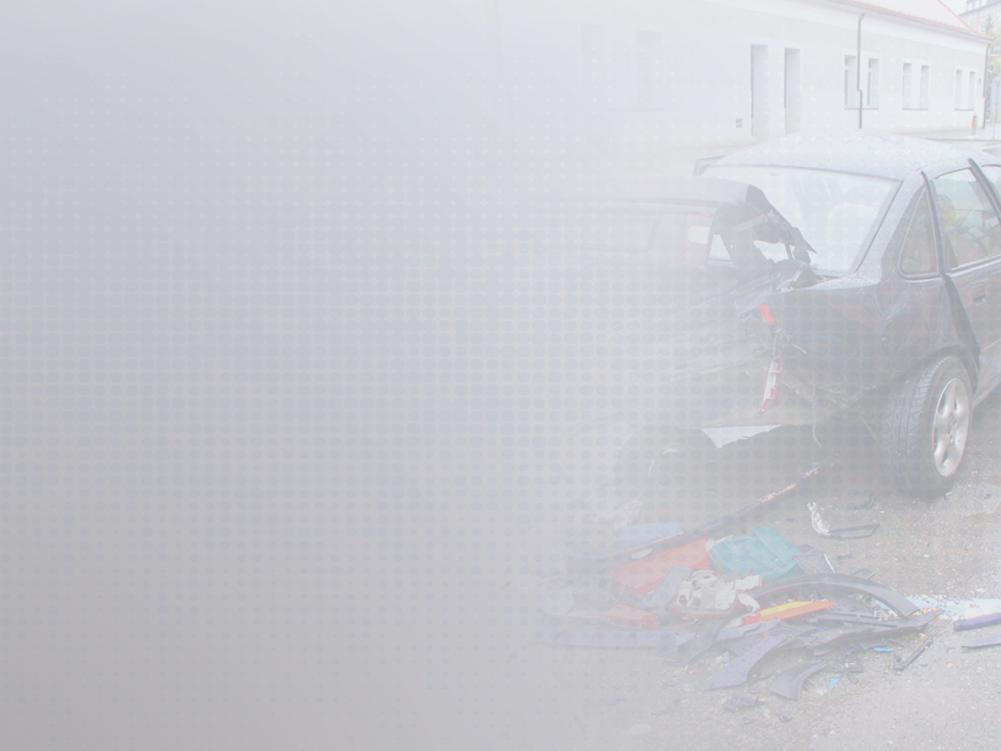 Insurance
Shop around

Safety features on vehicle can give discounts

Order credit report

Being a safe driver is the best way to reasonable insurance coverage
‹#›
[Speaker Notes: Slide 7:  Insurance

Once you have narrowed your choices to a few models, compare quotes on insurance costs. Tips for cutting car insurance costs:
 
Shop around. Get at least three rate quotes. Get a copy of the latest Consumer Reports on auto insurance. 

Remember that safety features such as anti-lock brakes, airbags, automatic seat belts, daytime running lights and security systems can sometimes merit discounts on your insurance policy.  

Take a higher deductible to get a lower premium. If you have two or more vehicles, consider how much deductible you could handle if more than one car is damaged.

Go over your policy and drop options or coverage that you no longer need on an older vehicle.

Check your credit report. Insurance companies now check your creditworthiness before issuing a new policy or renewing a current insurance policy.

Ask for discounts: low mileage, group, military, good student, etc.

Avoid lapses in coverage.

Be a safe driver. A poor driving record can increase premiums.

Pay the premium up front because there may be a fee associated with an installment plan.

If leasing, read the lease to see if gap insurance is required. If so, shop around for the best deal. If gap insurance is required, you usually must have collision and comprehensive coverage as well.]
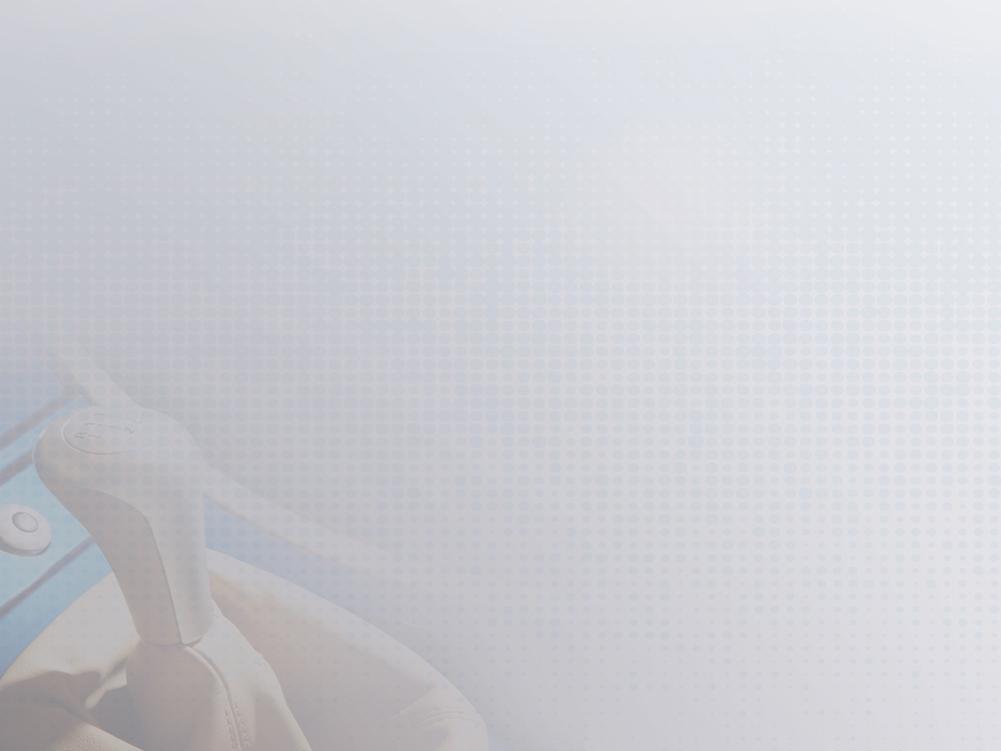 Performance andReliability
Consumer Reports
CARFAX report
NHTSA – recalls
Technical service bulletins
Insurance Institute for Highway Safety
Obtain independent vehicle inspection prior to purchase
‹#›
[Speaker Notes: Slide 8:  Performance and Reliability 
The goal should be to choose the safest, most reliable and best-performing car for the price you can afford. Some sources of good information are:
 
Consumer Reports: Rates the reliability, safety, performance and fuel economy of cars and is relatively unbiased because it accepts no advertising. 
 
CARFAX Vehicle History Report: CARFAX reports contain information that can affect a consumer’s decision:
 
Title information, including salvaged or junked titles
Flood damage history
Total loss accident history
Odometer readings
Lemon history
Number of owners
Accident indicators, such as airbag deployments
State emissions inspection results
Service records
Vehicle use (taxi, rental, lease, etc.)]
Investigate the Dealership
Years in business
Complaints
References
Professional membership
BBB
‹#›
[Speaker Notes: Slide 9:  Investigate the Dealership

Research a minimum of three potential sellers. 

Years in business: Being in business for a long time does not necessarily mean that the dealer is honest and reliable; the worst dealers (in terms of how buyers are treated) seem to go out of business fairly quickly.
Complaints: Check with the Armed Forces Disciplinary Control Board, the Office of Consumer Affairs of the Attorney General, the Better Business Bureau. Ask your fellow Marines, especially those who are more senior or have been in the area for some time.
Salespersons and mechanics: How long have they been with the company? Are they knowledgeable about the product they are selling when it comes to things such as performance, mileage, recalls, technical service bulletins, etc?  Make sure the salesperson is someone you can work well with. What certifications do the mechanics have? 
References: These are sometimes used to impress the buyer, assume they are giving you the names of persons who will only say positive things. Skip checking their references.
Professional membership: Membership in the Better Business Bureau, National Automobile Dealers Association or National Independent Automobile Dealers Association does give some reassurance.]
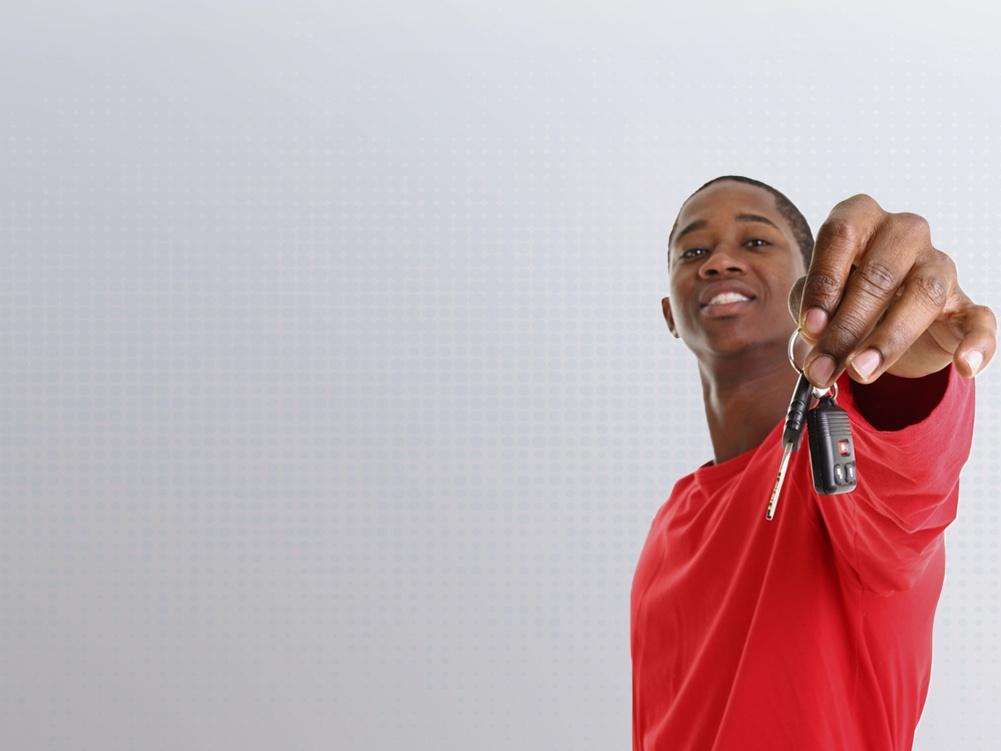 Buying from a Private Seller
May save you money
Is there a remaining warranty or prepaid maintenance?
Take someone who is knowledgeable or go to a mechanic
Be aware of personal safety: physical and identity
‹#›
[Speaker Notes: Slide 10:  Buying from a Private Seller
Car buyers can save money by purchasing from a private seller. The downside is that there is little or no consumer protection. Know your seller as best as you can and find out as much about the vehicle you plan to purchase before you get there.  One way to find out information on a specific vehicle is to get the VIN and go to the various dealers in town to see if any work was completed on that vehicle.  Take the vehicle to a professional mechanic and have it inspected. 
 
When looking at buying a car from a private seller you should ask about any remaining warranties on the car and if they are transferrable.  Be cautious about disclosing personal and financial information, and make sure to take along a friend or family member when test driving or viewing the vehicle.]
Do your Research for Fair Market Price
Edmunds.com
NADA.com
Library
Kelley Blue Book
IntelliChoice
Consumer Reports
‹#›
[Speaker Notes: Slide 11:  Do Research for Fair Market Price
Know what constitutes a fair price for the vehicle. Do price research from reliable sources. Check out Internet sites, especially www.edmunds.com and www.nada.com. These sites will price a new or used car and also have information on buying and selling, financing and insurance. Additional resources include: 

Public libraries: One of the best sources of information on car pricing.
Kelley Blue Book and NADA pocket guides: These list suggested retail and loan values for specific makes and models of used cars. 
IntelliChoice car cost guides: Besides the dealer cost and sticker price, the guides list items such as resale value, economic value, maintenance costs, etc.
Consumer Reports/Consumers Union price reports: They offer a low-cost service to provide the dealer cost for particular makes, models and options.]
Tricks of the Trade
Put to Ride
Bait and Switch
Lowballing
Highballing
Padding
Good Guy/Bad Guy
“Your” Car
‹#›
[Speaker Notes: Slide 12:  Tricks of the Trade
Most salespeople are reasonable, honest individuals. Some, however, are not above using techniques intended to pressure you into making a commitment you may not be ready to make. Be aware of these tactics. 
 
Put to ride: When a salesperson cannot persuade you to buy today, they may insist that you leave your trade-in at the dealership, keep the new car overnight and drive it home. This way, no other dealership can see your trade-in, your neighbors and relatives see the car, and you fall in love with it and have a hard time saying no to purchasing the car when you have to bring it back the next day.

Bait and switch: When a dealership runs an ad with a picture of a well-equipped car and the price of a stripped- down model to entice you to come in. You are then shown the stripped-down model and quickly switched to the well-equipped one with a higher price tag.

Lowballing: This occurs when the salesperson quotes you a price on a car that is lower than the current market price. This is done to assure that you will return before signing with anyone else just to see if the offer still stands. At this point, the salesperson will tell you that they cannot sell the car for that low a price because the sales manager will not allow it.

Highballing: This is the same as lowballing, except that a high trade-in allowance figure is offered to you. Again, you come in later and the manager will not allow it.

Padding: Adding charges that increase the dealer’s profit at the time you sign the contract; i.e., undercoating, protection packages, dealer-installed options, credit life insurance, disability insurance, extended warranties, etching, etc.

Good guy/bad guy: When the salesperson plays the role of the “good guy” and the manager plays the “bad guy” to enhance the image of the salesperson. The salesperson and manager may even stage an argument in front of you, with the salesperson trying to persuade the manager to give you a lower price. Once you believe that the salesperson is on your side, you drop your guard and become an easy mark.  

“Your car”: This refers to when the salesperson keeps referring to the car as “your car” to get you subconsciously to accept ownership of the car. 

“Van Drive to a Great Deal”: Someone promises a great deal on a car and there is a van to take you there.  You get there and they won’t drive you back if you don’t buy.
 
While the salesperson wants to start high, your goal is to get as much car as you can for as little as you can.]
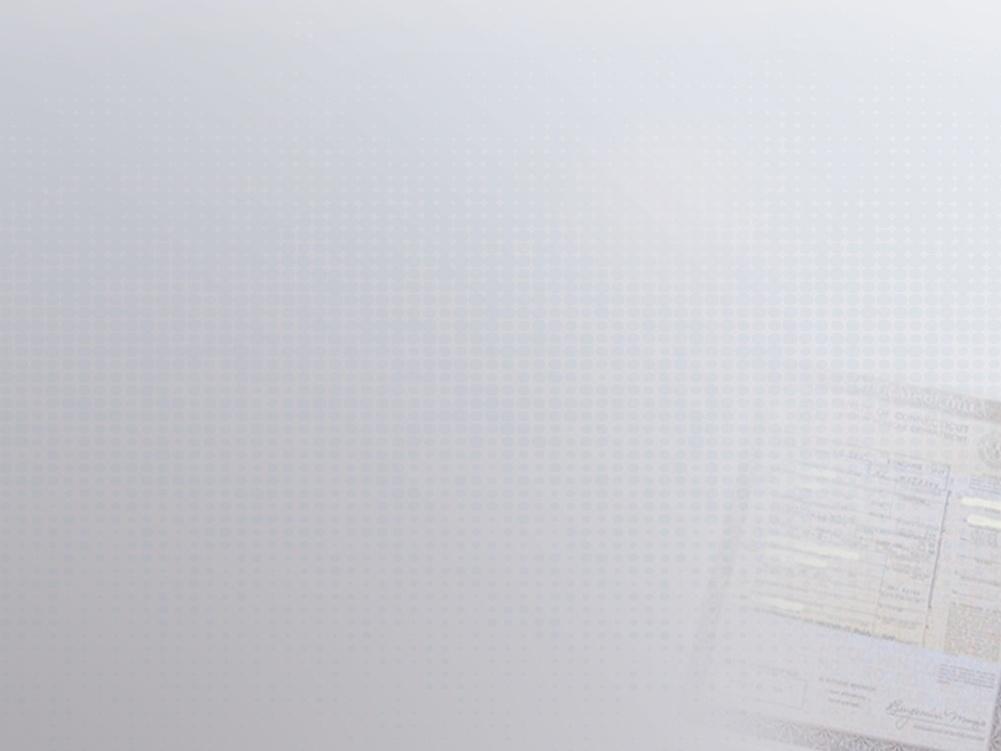 Seek your CFS and PFM Assistance
Negotiate the Purchase Price
Contracts
Financing
Warranties
Trade-ins 


*Attend Financial workshops on base
‹#›
[Speaker Notes: Slide 13:  Seek your CFS and PFM Assistance

Remember to negotiate three separate deals: The purchase price of the car, the financing, and then the deal on the trade-in. 
Things to consider in the financing deal include:
Where to finance
The cost of money — finance charges
Contracts
Terms
Extended Warranties/Service Contracts
Service packages (oil changes, GAP insurance, Inspections, Road Hazard, tire rotation, etc)
Be aware that when you see a “no payments for 3 months” offer you are not getting a price break.  You are simply adding time on the length of your loan, you are not paying down your debt, and your car is depreciating in value.]
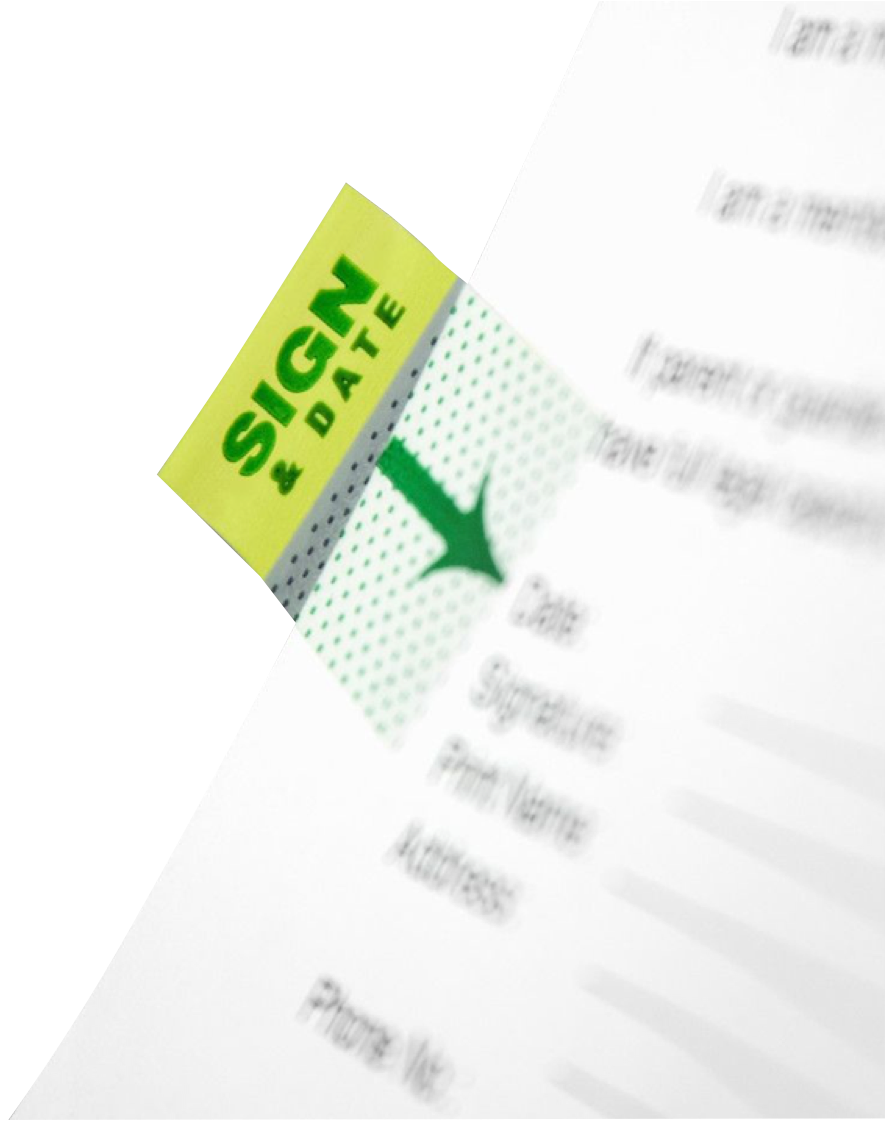 Contract Strategies
Read the fine print
The power of the pen
Do NOT leave any blanks
Consult Base Legal Services Office before you sign contract
‹#›
[Speaker Notes: Slide 14:  Contract Strategies
Read the fine print: Read every word on the contract, front and back, and be sure you understand what it says. Get help from Base Legal Services if you need it. 
Power of the pen: If you do not understand or approve of something in the contract, line it out and initial it and have the salesperson initial it. This legally removes the item. Better yet, demand a new contract with the offending items removed.
Do not leave any blanks: Everything should be filled in and items left off should read “$0.00,” “N/A,” be lined out or otherwise denoted. Something simply left blank could be filled in later to your detriment.
Take to legal before signing: If you are not 100 percent sure of every word in the contract, bring it to your Base Legal Services Office for an explanation before you sign. Again, if the dealer refuses to let you take it with you before signing, walk away — this is a sure sign something is wrong.  Usually base legal will allow walk-in priority to review a contract for a car purchase.]
Negotiate the Trade-In
Trade-in vs. private sale

Fair price of vehicle
Dealer’s offer
Owing more than your car is worth
‹#›
[Speaker Notes: Slide 15:  Negotiate the Trade-In
Trading in vs. private sale: In many instances, you can get more for your trade-in if you sell it yourself. The dealer cannot give you full retail value in most cases because they must resell the vehicle and make a profit. On the other hand, trading your car in at the dealership can make for a quick transaction and could save you some tax dollars. If you buy a new car and it costs $20,000, and you trade in a car that costs $12,000, in most states you will only pay sales tax on the difference, $8,000, rather than the full $20,000 (at 6 percent sales tax, that results in a savings of $720.)
What is a fair price? The same methods used in determining what to pay for the car you are purchasing can be used to get a fair price for your trade. Price your used car using resources like the NADA Book, Kelley Blue Book or Edmunds Used Car Guide. These resources will provide you with a price range (not a specific price) for your vehicle, from trade-in value to loan value to retail value (aka “blue book value”).
What is the dealer willing to pay? Many people choose to trade in their vehicle to avoid the hassle and delay of selling it themselves and accept some loss in the price of the exchange. The pricing guides list “trade-in” values for each model, which are reliable guidelines to determine whether the dealer is offering a fair price. Note, however, that the condition and mileage of the vehicle will affect the pricing.
What if you owe more than it’s worth? This is called being “upside-down” on your trade or having “negative equity” and often occurs in the first few years of paying for a new car. This occurs because so much depreciation takes place in the early period of ownership. If you really want to trade in such a vehicle, the deficit amount will be added to the price of the car you are purchasing. This will probably leave you even more “upside-down” in the new vehicle.]
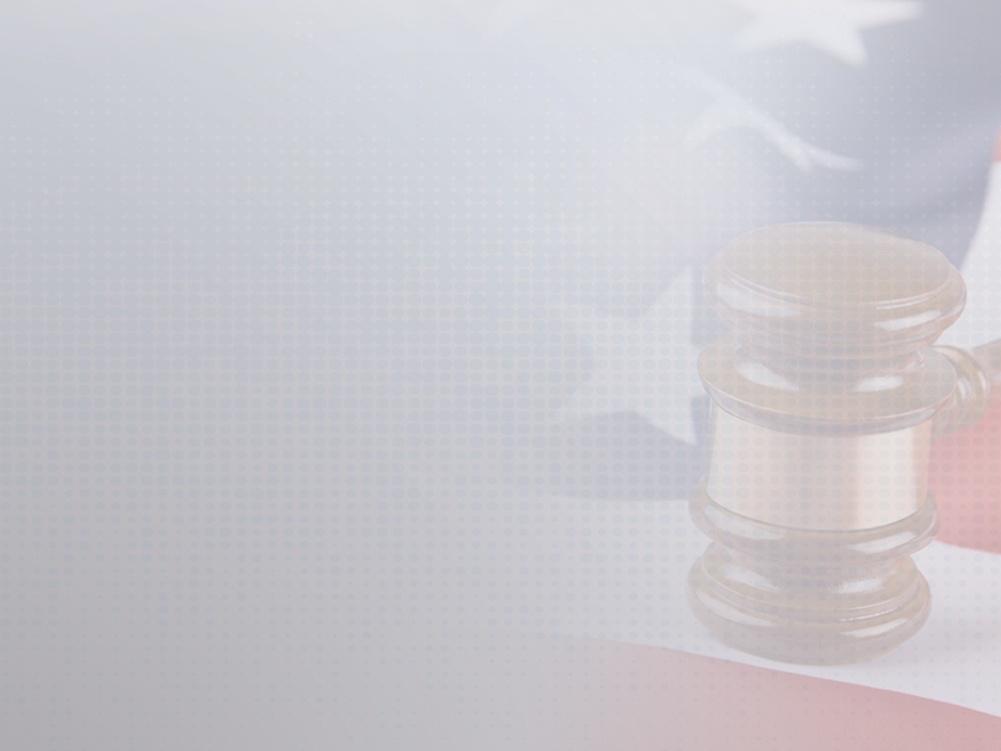 Your Legal Rights
Service Members Civil Relief Act
State lemon laws
Consumer Leasing Act
Odometer reading
Used Car Rule Buyer’s Guide
Magnuson-Moss Warranty Act
State Auto Repair Facilities Act
‹#›
[Speaker Notes: Slide 15:  Negotiate the Trade-In

Trading in vs. private sale: In many instances, you can get more for your trade-in if you sell it yourself. The dealer cannot give you full retail value in most cases because they must resell the vehicle and make a profit. On the other hand, trading your car in at the dealership can make for a quick transaction and could save you some tax dollars. If you buy a new car and it costs $20,000, and you trade in a car that costs $12,000, in most states you will only pay sales tax on the difference, $8,000, rather than the full $20,000 (at 6 percent sales tax, that results in a savings of $720.)
What is a fair price? The same methods used in determining what to pay for the car you are purchasing can be used to get a fair price for your trade. Price your used car using resources like the NADA Book, Kelley Blue Book or Edmunds Used Car Guide. These resources will provide you with a price range (not a specific price) for your vehicle, from trade-in value to loan value to retail value (aka “blue book value”).
What is the dealer willing to pay? Many people choose to trade in their vehicle to avoid the hassle and delay of selling it themselves and accept some loss in the price of the exchange. The pricing guides list “trade-in” values for each model, which are reliable guidelines to determine whether the dealer is offering a fair price. Note, however, that the condition and mileage of the vehicle will affect the pricing.
What if you owe more than it’s worth? This is called being “upside-down” on your trade or having “negative equity” and often occurs in the first few years of paying for a new car. This occurs because so much depreciation takes place in the early period of ownership. If you really want to trade in such a vehicle, the deficit amount will be added to the price of the car you are purchasing. This will probably leave you even more “upside-down” in the new vehicle.]
Resources
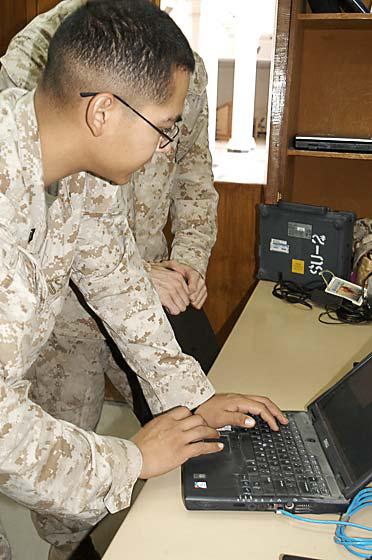 MCCS – PFM
CFS
Base Legal Services Office
Consumer Reports
Edmunds.com
KBB.com
NADA.com
‹#›
[Speaker Notes: Look over Consumer Reports, Edmunds, the NADA Book or Kelley Blue Book and the many other resources available. Electronic versions of these can also be found online.  There are many excellent free or nearly free resources online that can answer your questions and assist you in calculating costs associated with purchasing a vehicle.]